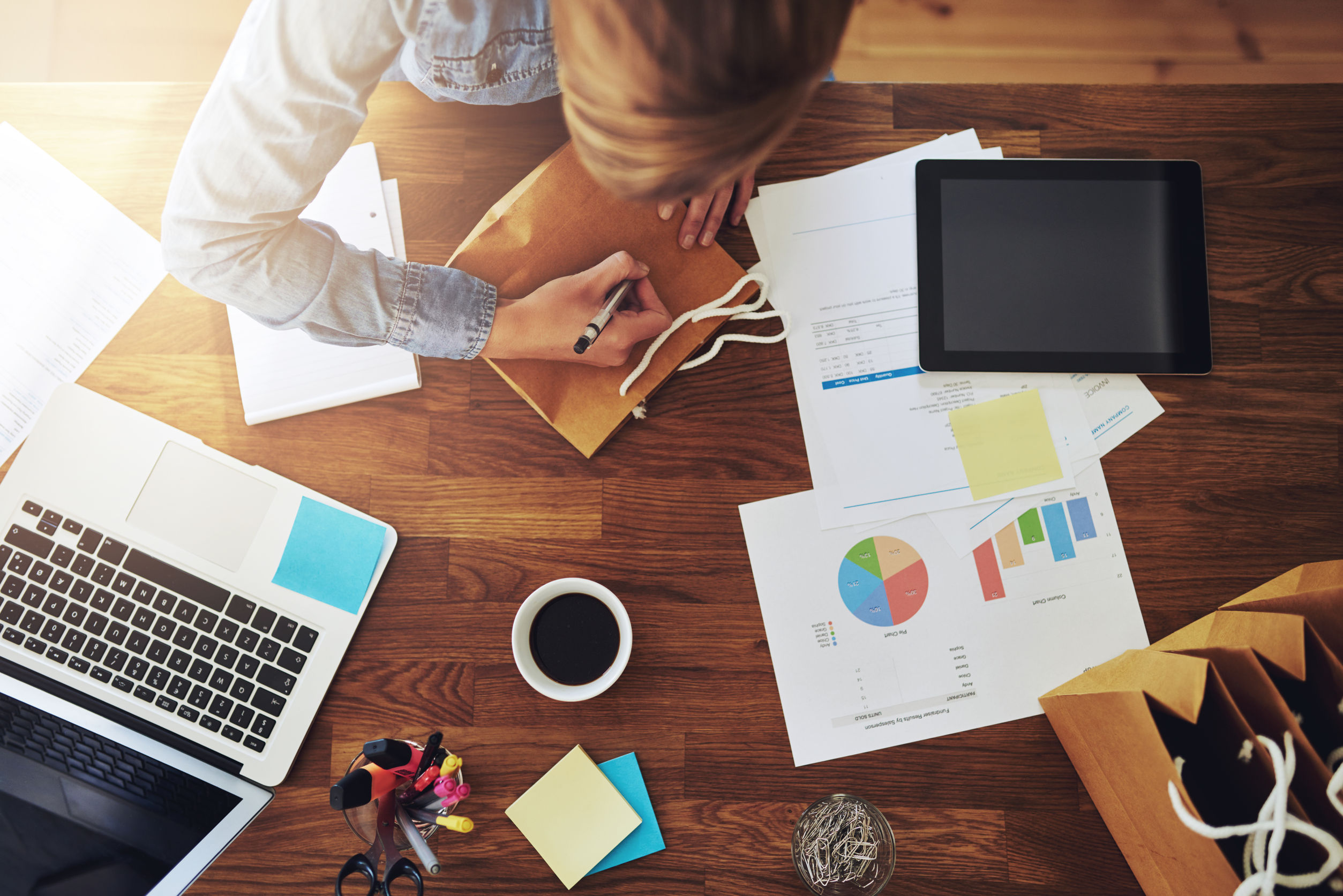 5 MINUTE BREAKS WITH PAUL
A MEDICARE WEBINAR SERIES
TODAY’S TOPIC
Is it possible to be penalized for Medicare Parts A, B, or D if on employer coverage?
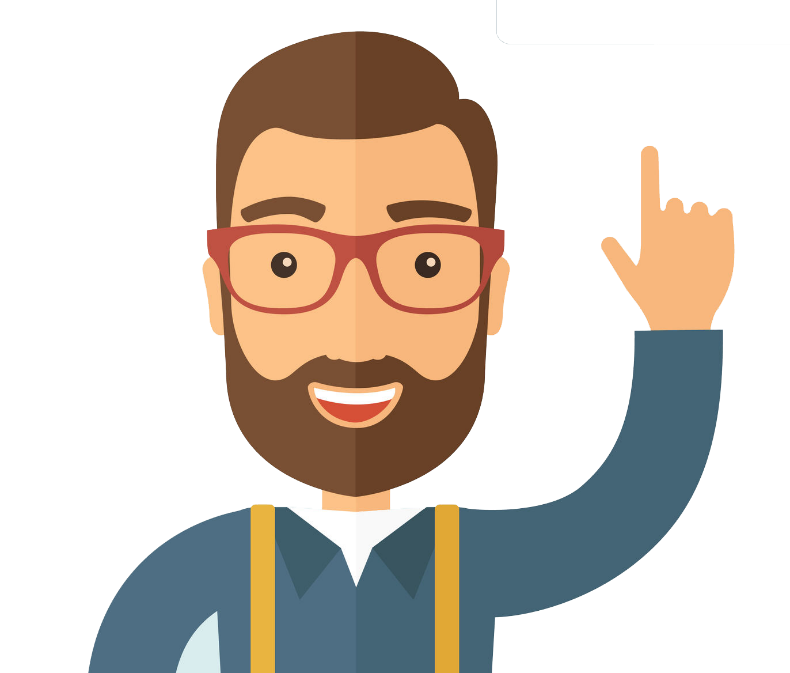 Things to Consider
Turning 65 and Still Working

Around 66% of baby boomers plan on working past age 65.  What parts of Medicare do they need?  Can they be penalized for choosing to delay enrollment?  Group size is the key!

20 or more employees: they can delay Part A&B enrollment
19 employees or less: they must sign up for Parts A&B
Things to Consider
Medicare Part A Penalty

Medicare Part A covers inpatient hospitalization, skilled nursing, and home health care.

If you are eligible for premium free part A of Medicare then there are no penalties.
Things to Consider
Medicare Part B Penalty

Part B covers outpatient services.

The penalty for not activating Part B is permament.

The cost can go up by 10% for each full 12-month period.  Also, the employee has to wait until the General Enrollment Period (January 31st to March 31st) to enroll.  Coverage starts on July 1st of that year.
Things to Consider
Medicare Part D Penalty

This penalty occurs for any continuous period of 63 days or more when the employee goes without creditable drug coverage.

The penalty for Part D (Prescription Drug Coverage) is 1% of the “national average premium” times the number of uncovered months.
Things to Consider
A free comprehensive review by Affordable Medicare Solutions will educate your client on when they should sign up for the various parts of Medicare!

We appreciate your feedback!  Please let us know if these short webinars are helpful or if there is a topic you would like to see in a future webinar.
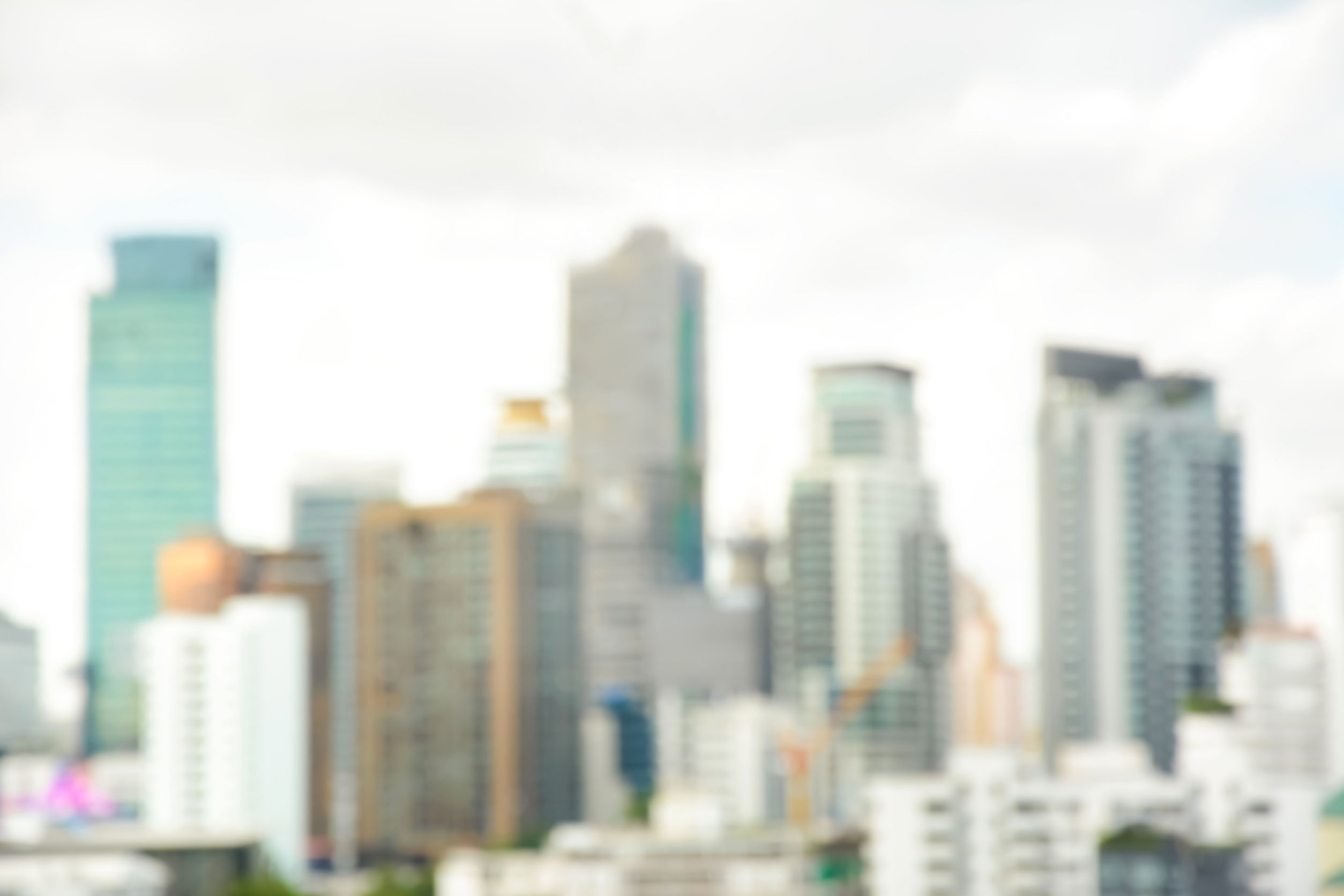 THANKS FOR JOINING!
DON’T FORGET WE OFFER FREE MEDICARE EDUCATION SEMINARS.
Contact lindsey@amsplans.com for more info.
NEXT MONTH’S TOPIC
How much will Medicare cost me?
PRESENTED BY
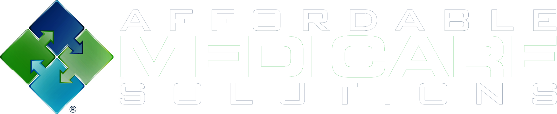